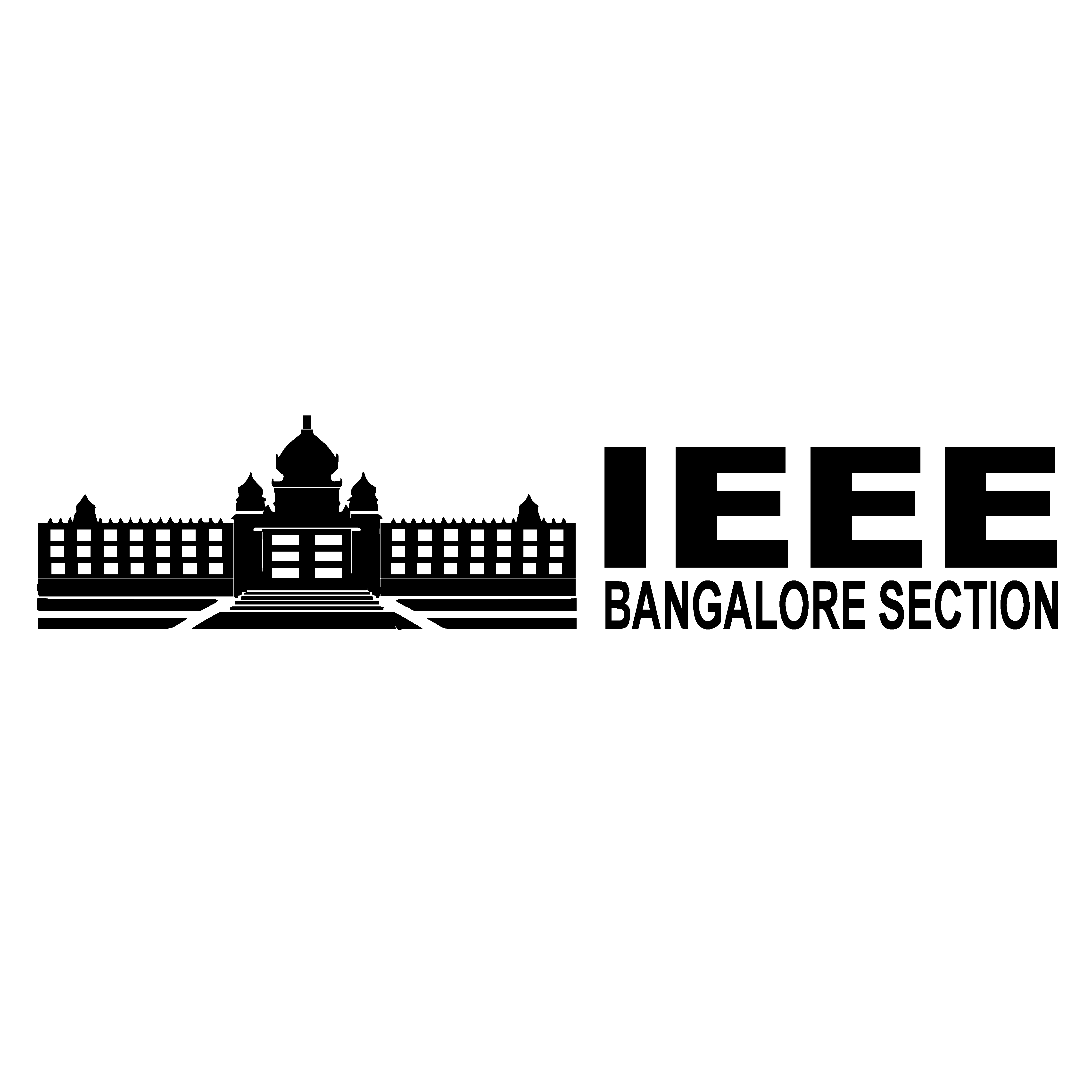 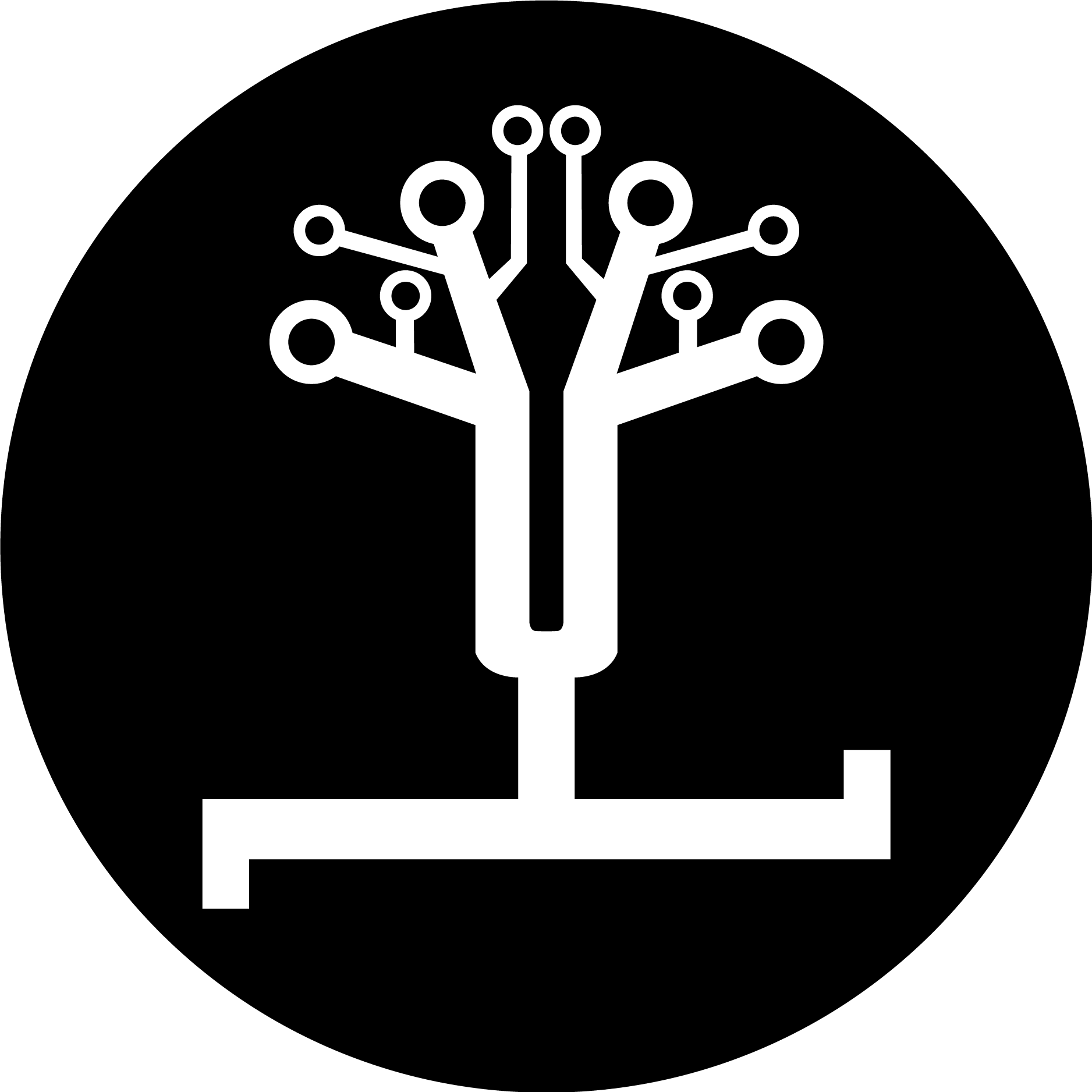 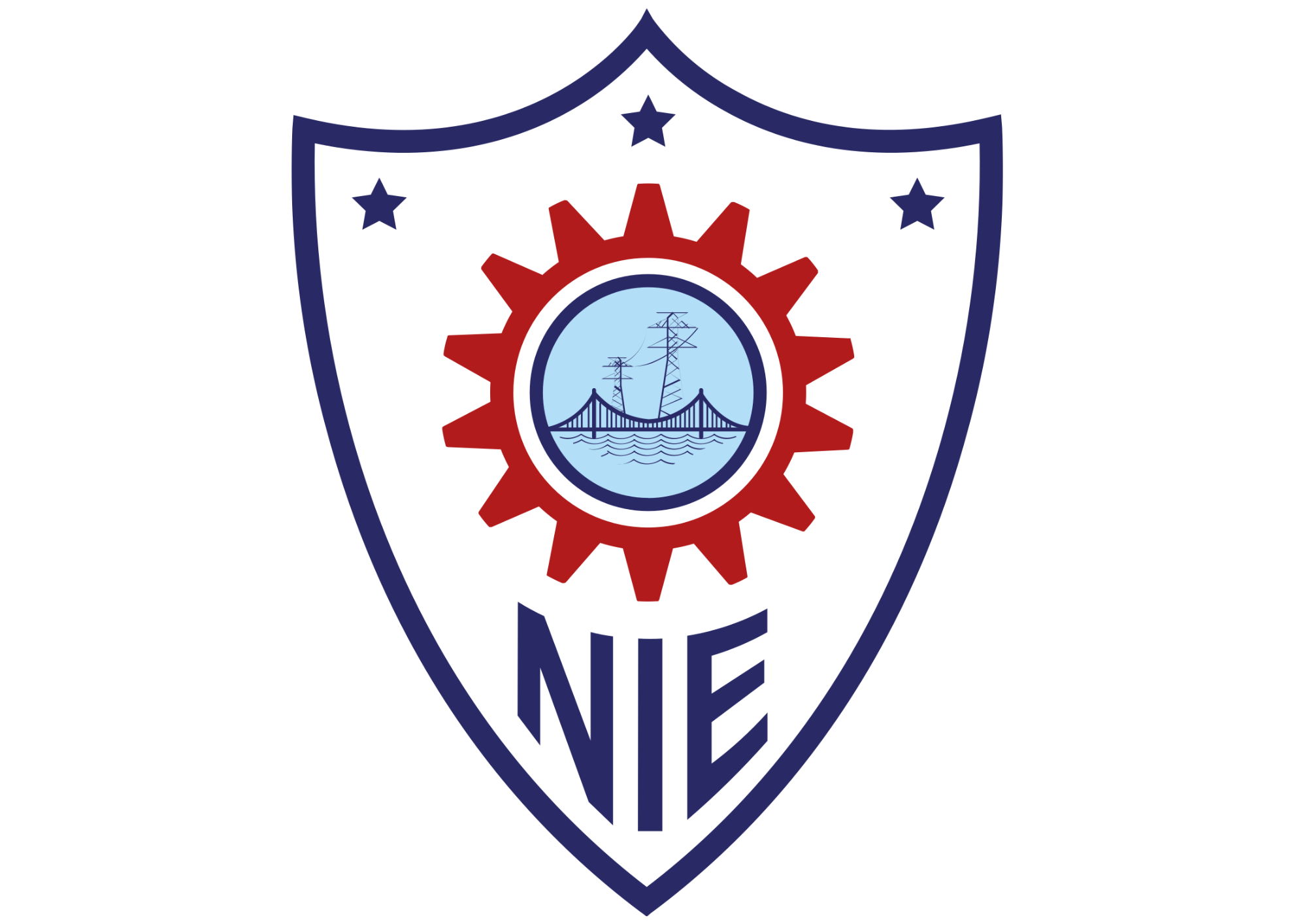 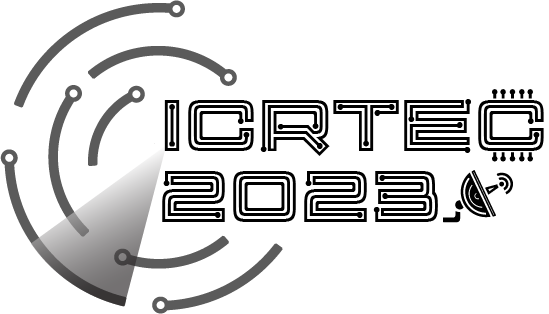 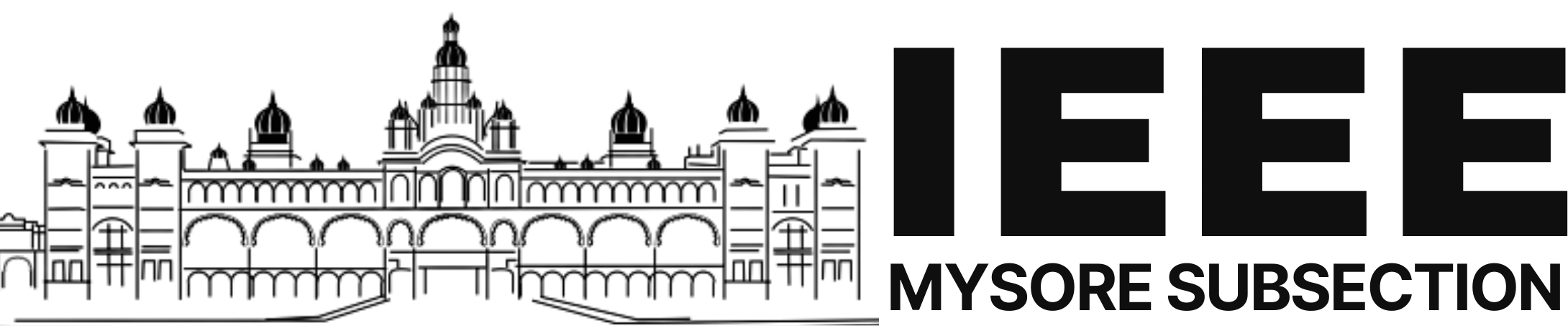 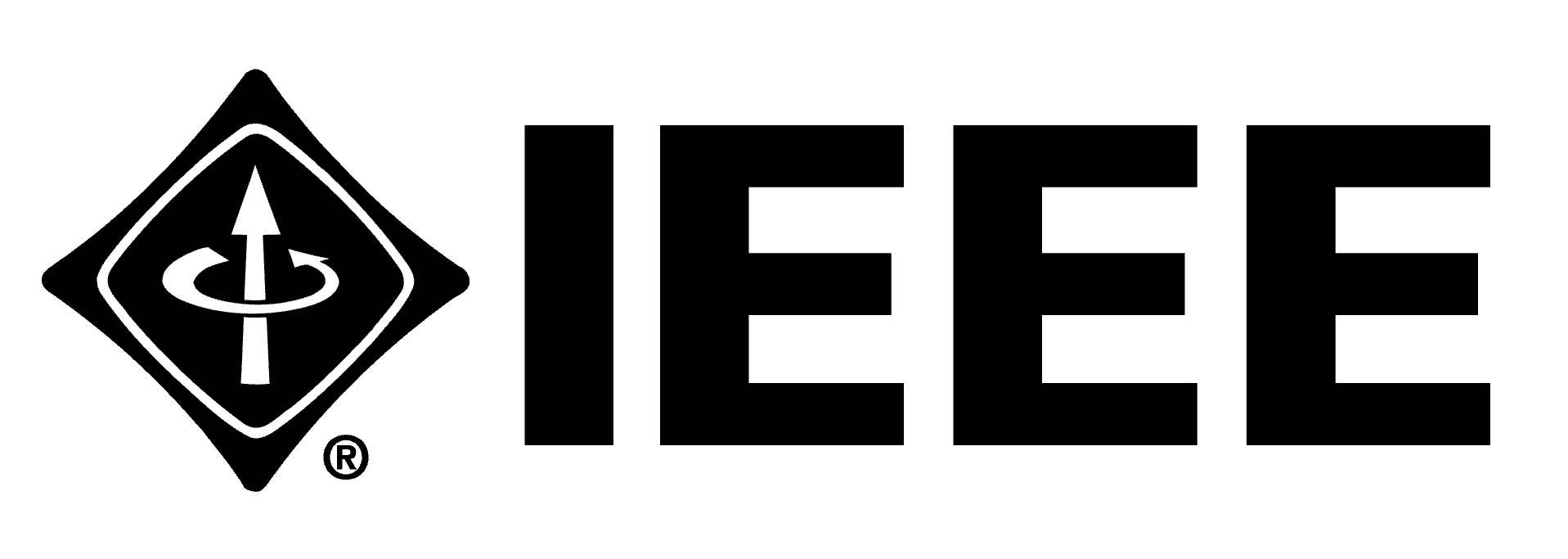 ICRTEC2023
Paper id, Short Title of the paper, presenter name and affiliation
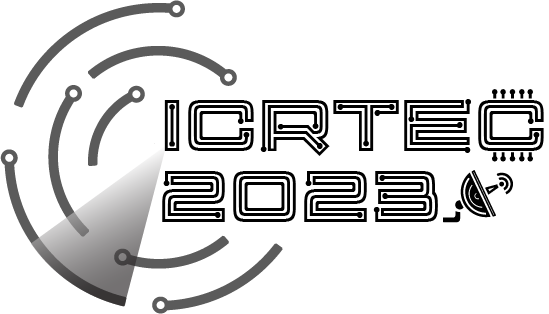 ICRTEC2023
Paper id, Short Title of the paper, presenter name and affiliation
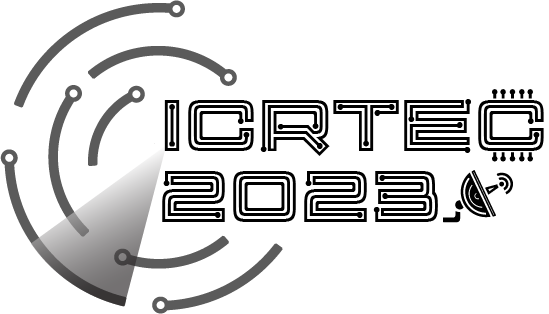 ICRTEC2023
Paper id, Short Title of the paper, presenter name and affiliation